Муниципальное  бюджетное дошкольное образовательное учреждение «Детский сад общеразвивающего вида №48 «Пчёлка» муниципального образования городской округ Симферополь Республики Крым
Милости просим, гостья дорогая!
Занятие для детей  6-7 лет
                                             



Воспитатель: Лясецкая Н.Б.
              Музыкальный руководитель: 
Рубанова А.А.
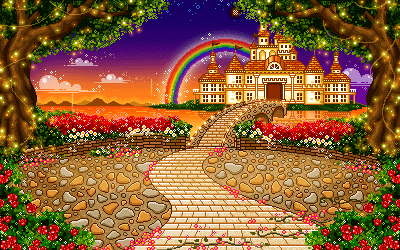 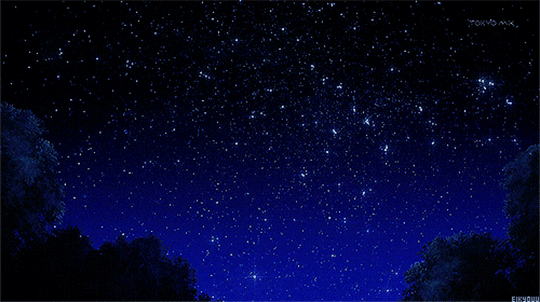 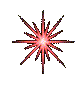 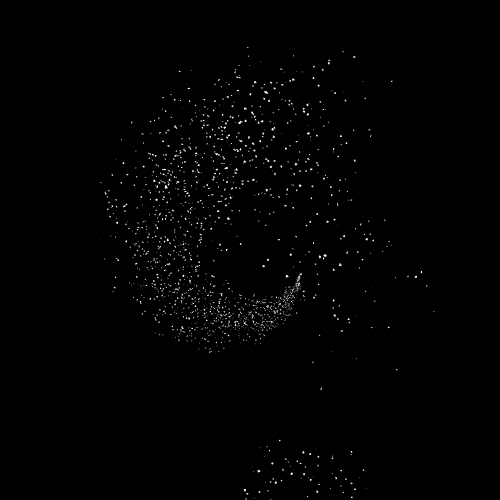 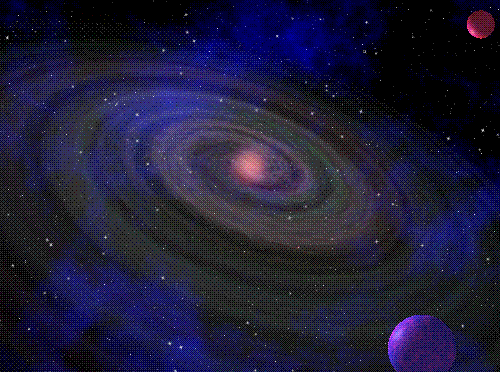 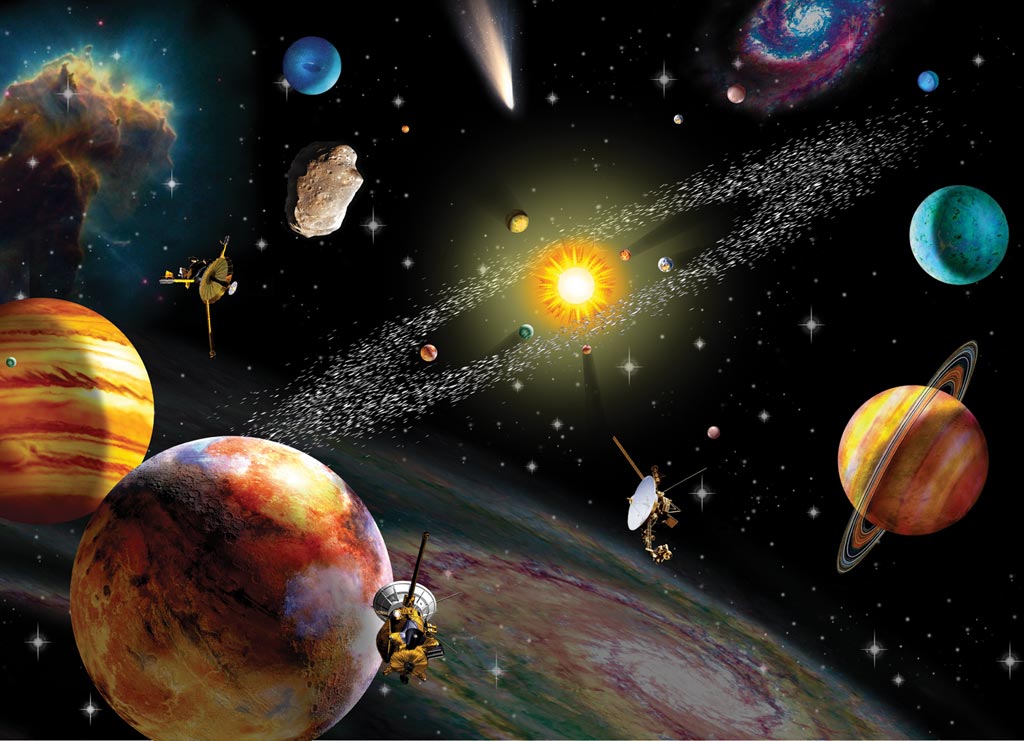 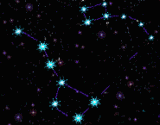 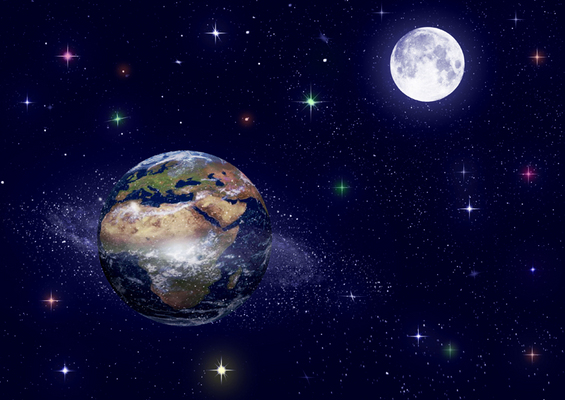 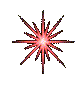 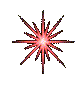 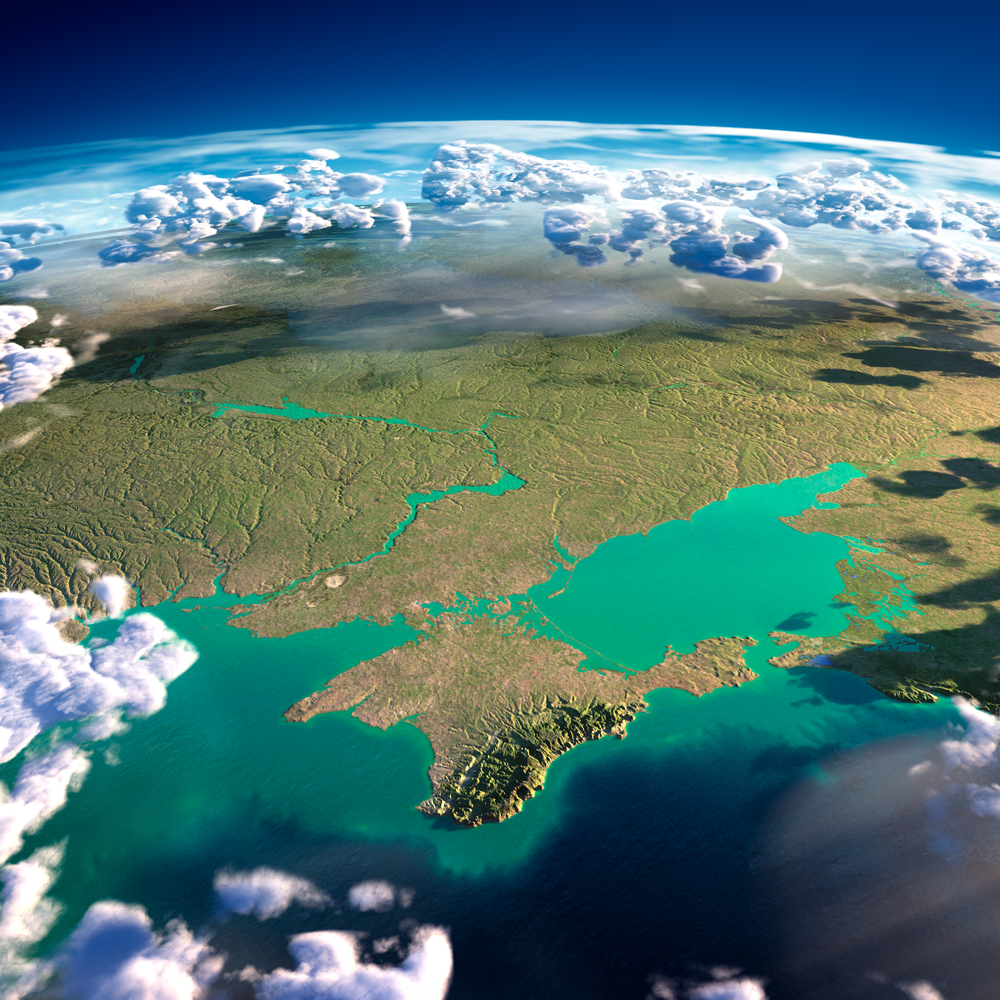 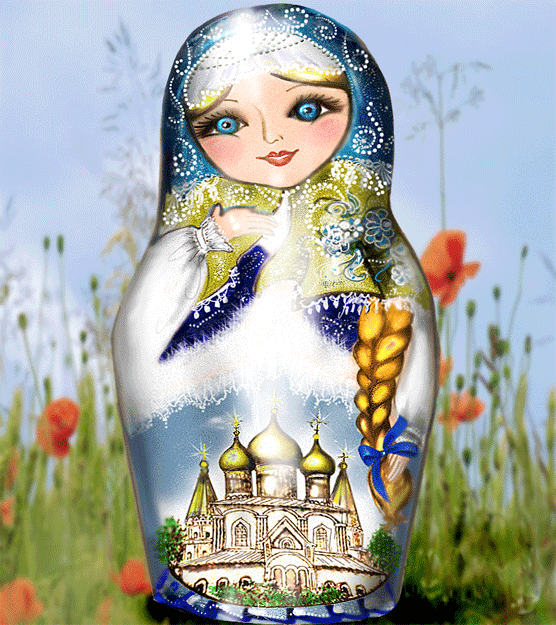 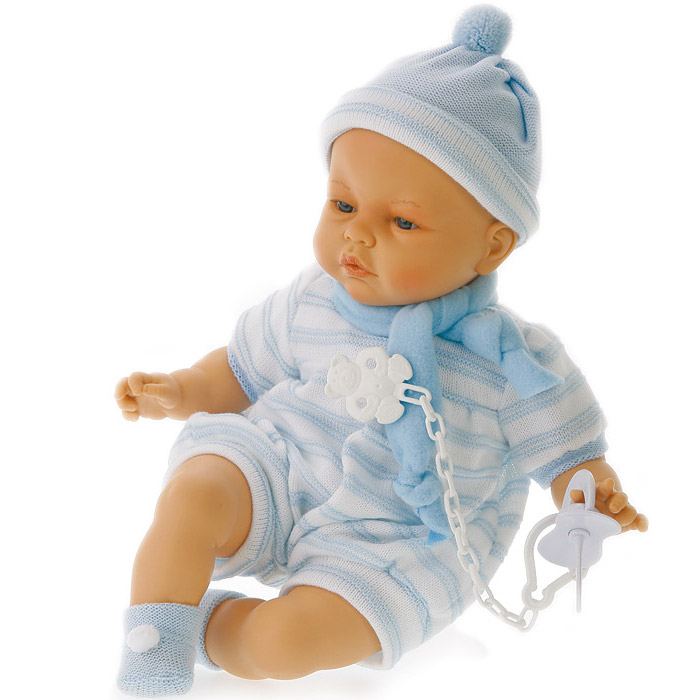 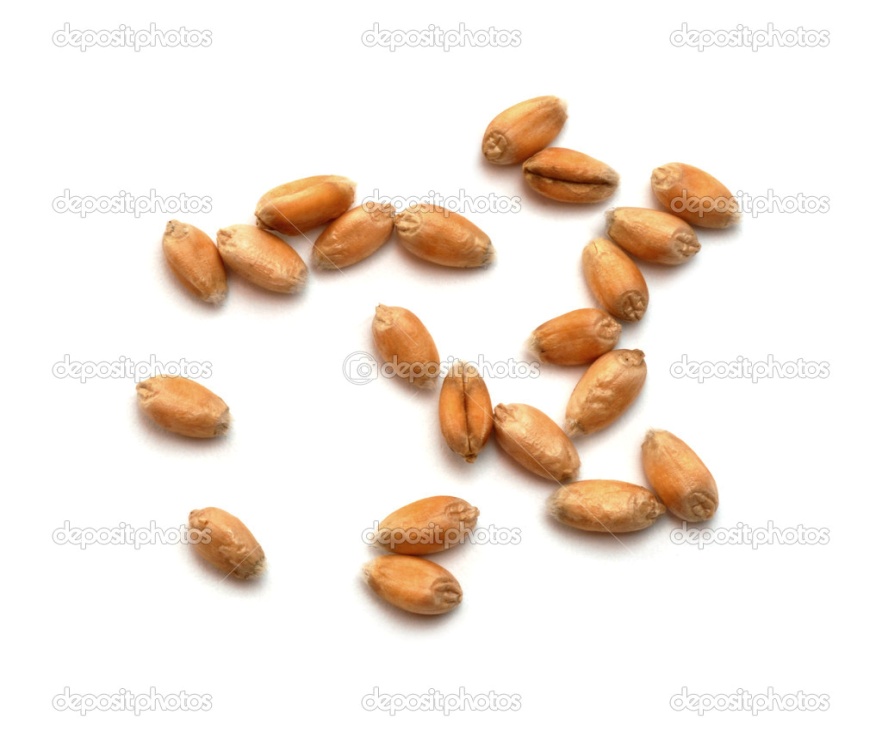 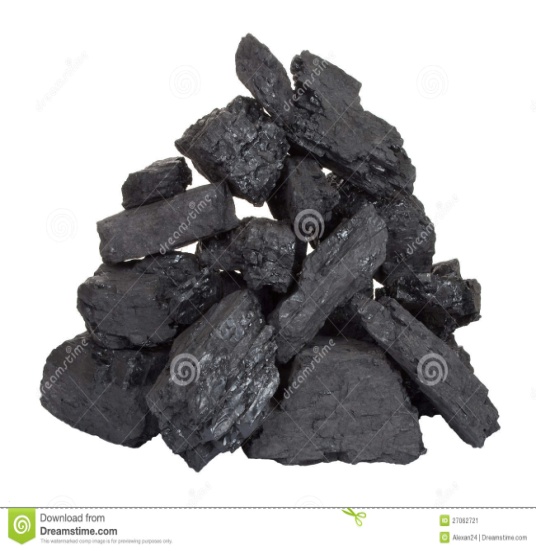 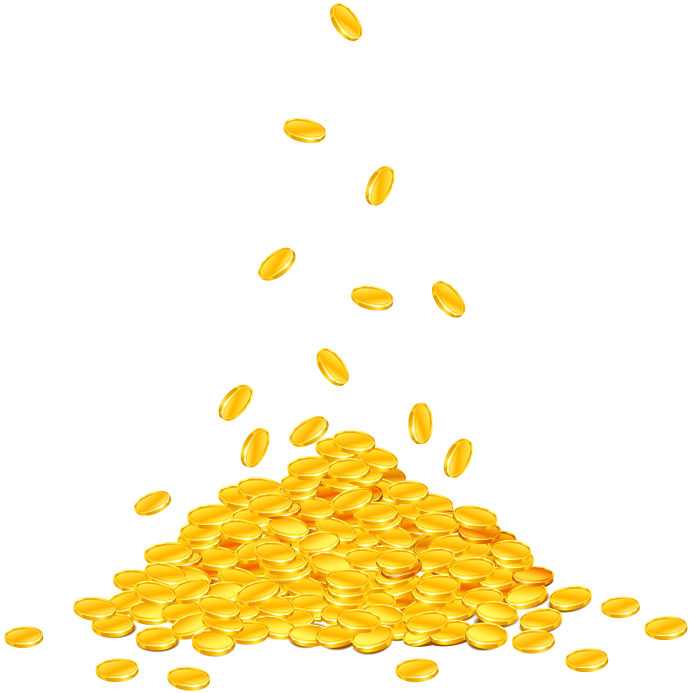 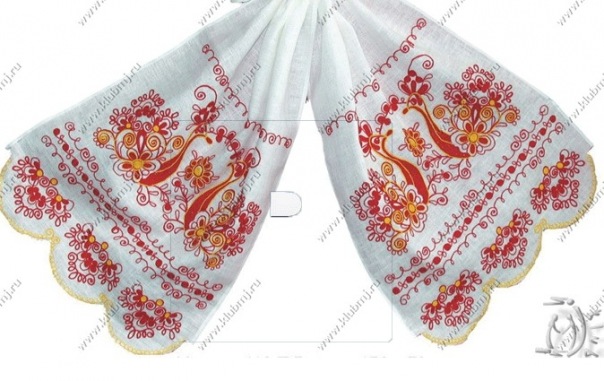 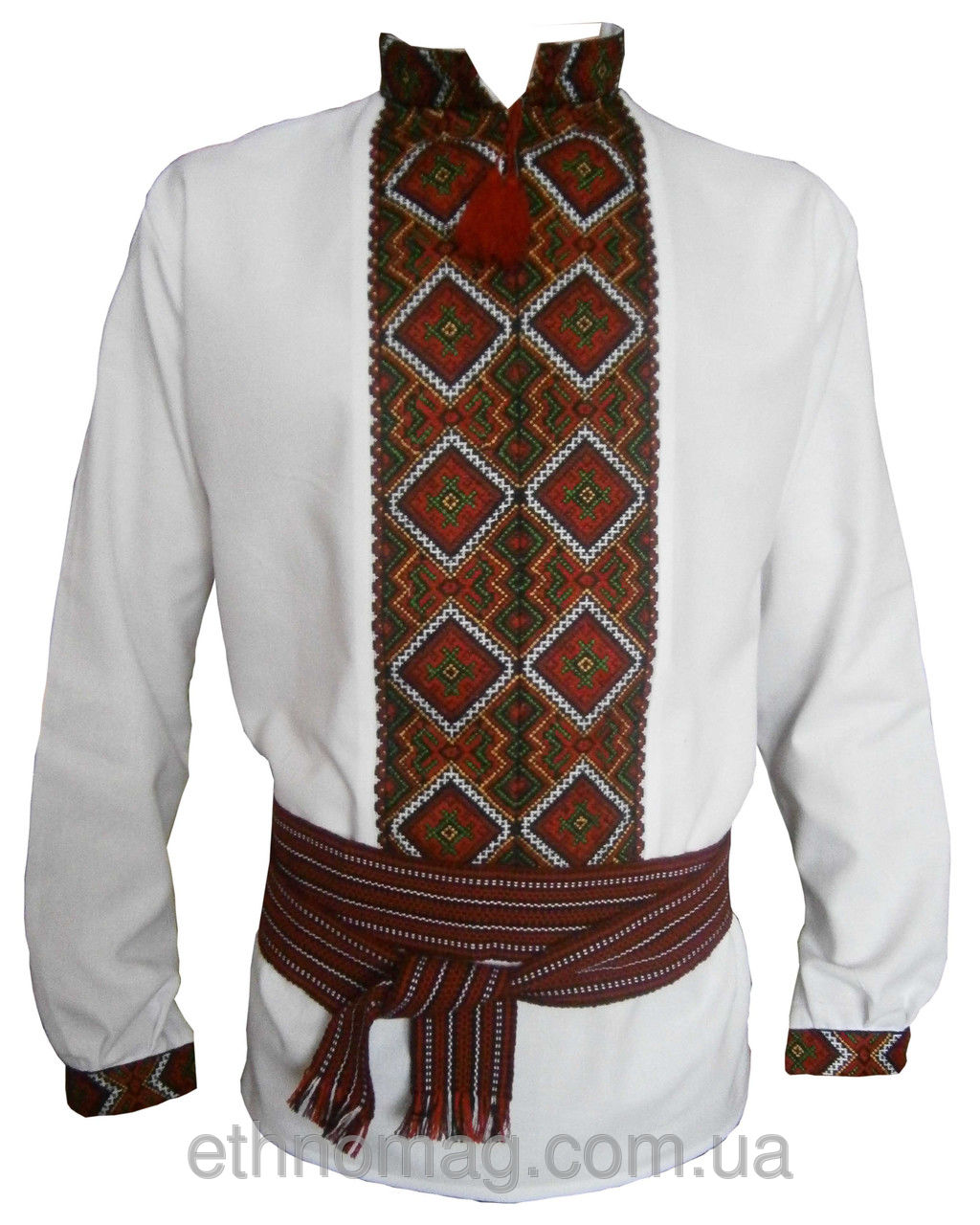 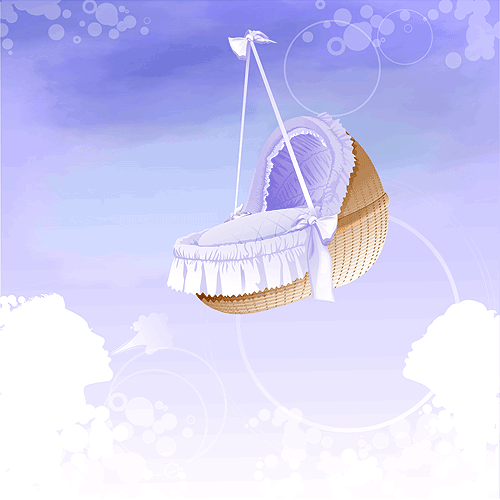 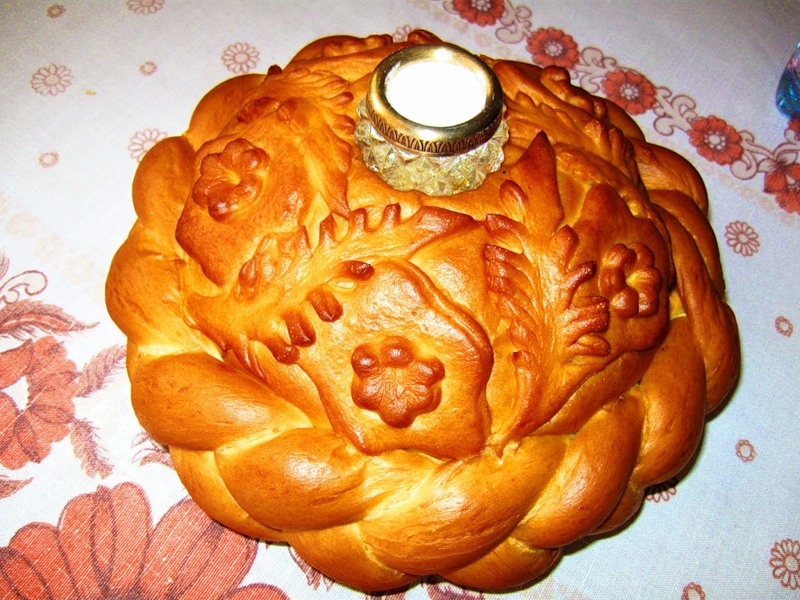 Мастер-класс: «Изготовление лоскутной куклы-пеленашки.
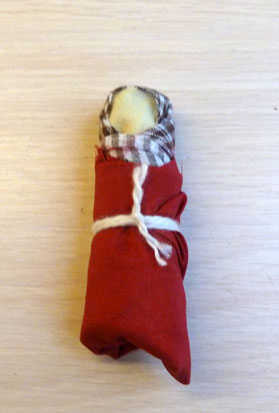 Материал: прямоугольный лоскут ткани для туловища, квадратный  лоскут цветной ткани для пелёнки, треугольный лоскут цветной ткани для платка, нитки для фиксации скрутки, тесьма или узкая лента для обвязывания  куклы.
Прямоугольный лоскут ткани туго сворачиваем трубочкой.
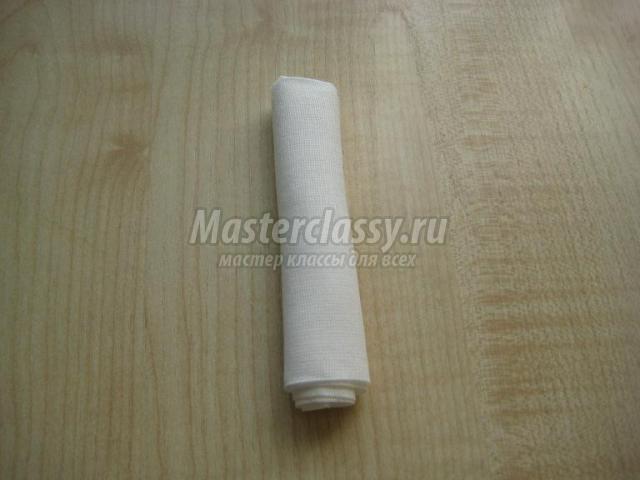 Связываем в двух                                      Треугольный лоскут местах, как сноп.                                     кладём под туловище.
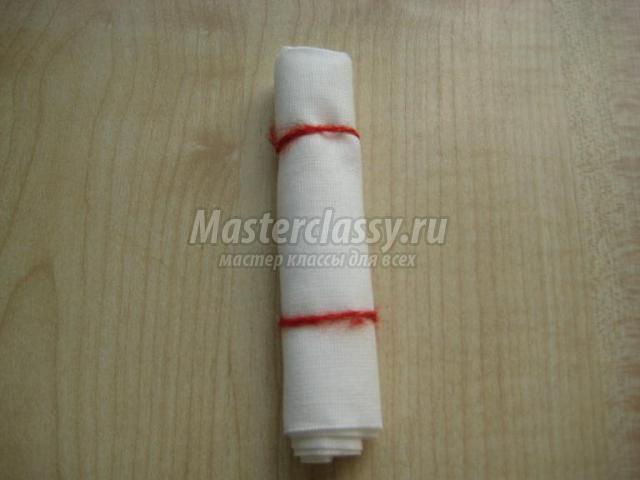 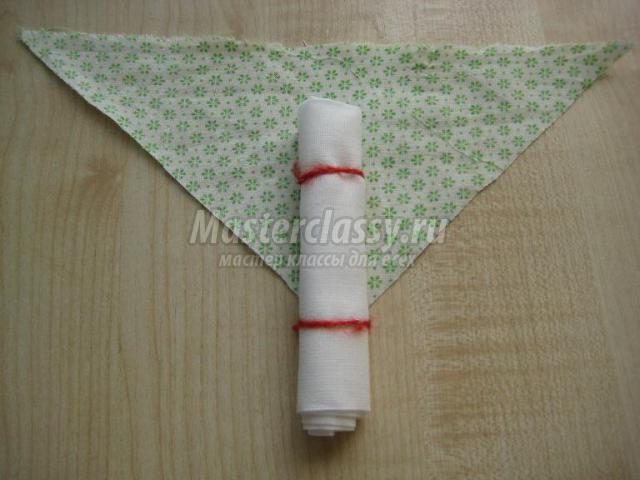 Надвигаем на лоб, симметрично                                                       Расстилаем закладываем по бокам и                                                         квадратный лоскут,                фиксируем платок на шее узлом.                                     укутываем куклу (пеленаем).
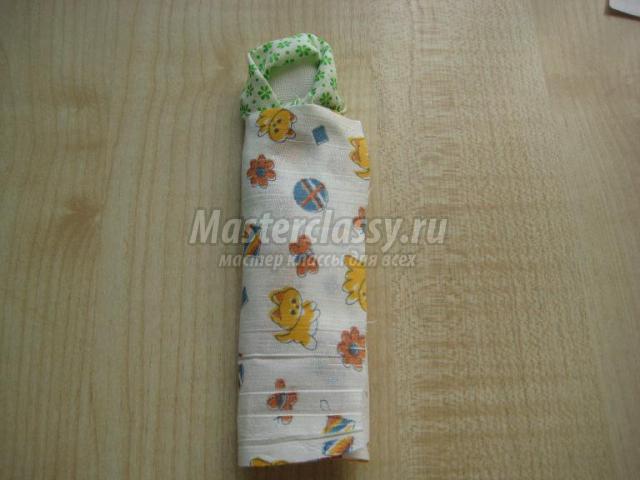 Поднимаем низ пелёнки                              Перевязываем пеленку вверх  - укутываем ноги.                             тесьмой
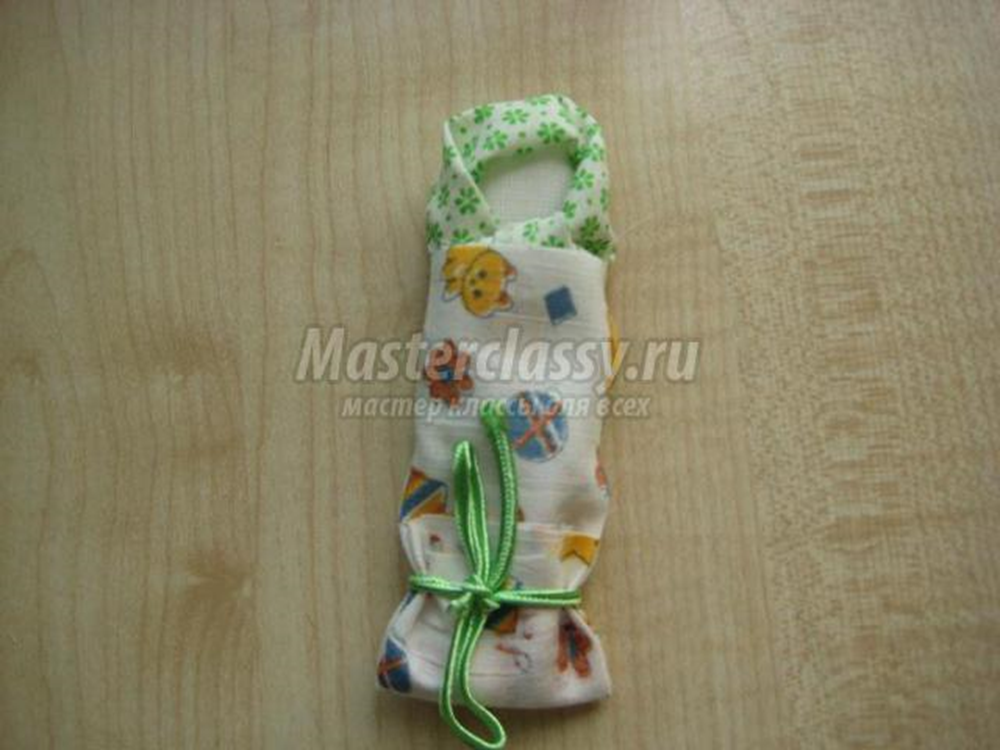 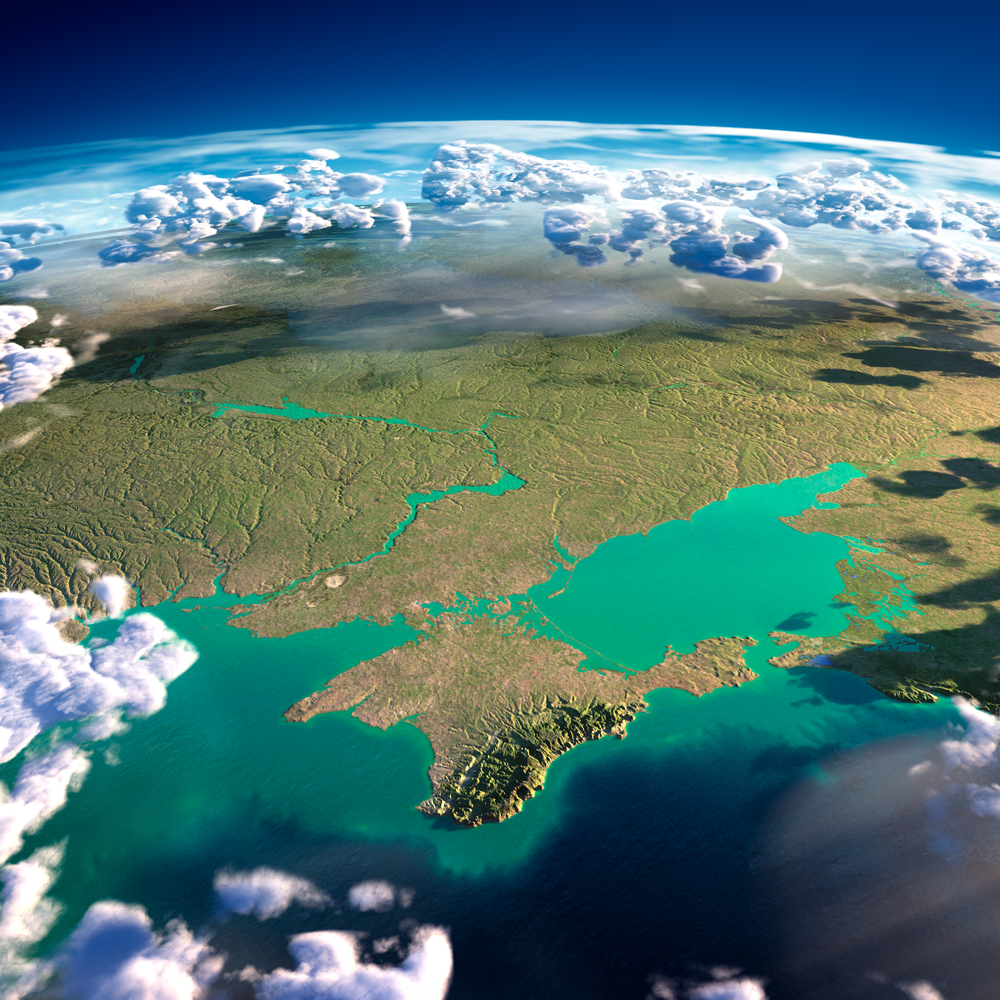 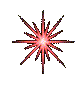